DORADZTWO ZAWODOWE
Klasy 8
KOMPETENCJE MIĘKKIE
Kompetencje twarde i miękkie
Kompetencje twarde 
    to wiedza i umiejętności, które pozwalają wykonywać obowiązki na danym stanowisku. Kompetencje twarde można zmierzyć. Najczęściej potwierdzane są one dokumentami (np. prawo jazdy, certyfikat, świadectwo).

Kompetencje miękkie 
     to umiejętności osobiste i interpersonalne. Określają m.in. to, jak się zachowujemy, jak organizujemy swoją pracę, jak integrujemy się z innymi ludźmi. Podnoszą wartość na rynku pracy i ułatwiają wykonywanie codziennych obowiązków.
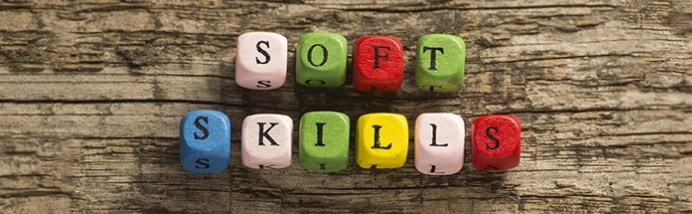 kompetencje miękkie
?
KOMPETENCJE TWARDE
KOMPETENCJE MIĘKKIE
Znajomość określonego oprogramowania (np. Adobe Photoshop)
Szybkie pisanie na klawiaturze
Znajomość języka obcego
Certyfikat wydany przez instytucję
Empatia
Cierpliwość
Rozwiązywanie problemów
Komunikacja
Zarządzanie czasem
Odporność na stres
KOMPETEMCJE MIĘKKIE
Umiejętności interpersonalne
 – czyli wszystko co robisz w komunikacji z innymi ludźmi
Umiejętności osobiste 
– czyli wszystko co dotyczy Ciebie
zarządzanie sobą w czasie
inteligencja emocjonalna
samomotywacja (motywacja 3.0)
asertywność
kreatywność (twórcze myślenie)
radzenie sobie ze stresem
motywowanie innych do pracy
współpraca w zespole
delegowanie zadań
zdolności perswazji i negocjacji
rozwiązywanie konfliktów
krytyczne myślenie
autoprezentacja
przywództwo
umiejętność komunikacji werbalnej i niewerbalnej (komunikacja międzyludzka)
ĆWICZENIE
Czy wiesz która to kompetencja miękka?
Jakie masz kompetencje?
wspólna prezentacja 5 top kompetencji
Kompetencje miękkie przydają się w każdym zawodzie
Ćwiczenie:
https://docs.google.com/presentation/d/1iRHOXTdOHzghs5Dd7tRImzXpdedqfrV7_nULTtXzGY4/edit?usp=sharing